Improving the distinction between real and null deletion junctions in the 1000 Genome Project data
Gili Zilberman
April 25th 2012
Gerstein Lab – Annotation Meeting
Introduction
Currently - identify deletions by mapping reads to real (previously studied) junction seq., identify non junction reads by mapping them to null junction seq.
Goal - Improve the distinction between the real and null junction reads based on the distribution of mismatches.
Assumptions & Hypothesis
Sequencing errors tend to increase towards the 3’ end (as the position index increases).
Hypothesis - the mismatches in the reads mapped to real cluster in the higher indices, while those in the reads mapped to null cluster in the lower indices.
Data
Two data sets:
38,669 reads mapped to null junction sequences, 
1,959,176 reads mapped to real junction sequences. 
0, 1, 2 or 3 mismatches.

Real junction sequences – known based on previous studies.
Reads mapped to the real seq. junction seq.

Null junction sequences - “fake”.
Reads mapped to the null seq.  erroneous, resulting from sequencing errors.
The Analysis
Compile the set of mismatch positions in both data sets:
REAL: R11, R21, R22, R31, R32, R33
NULL: N11, N21, N22, N31, N32, N33
Look at the mismatch positions distribution in the 6 matching pairs:
R11-N11,   R21-N21,   R22-N22,   R31-N31  …
Mismatch Distribution ExampleR22-N22
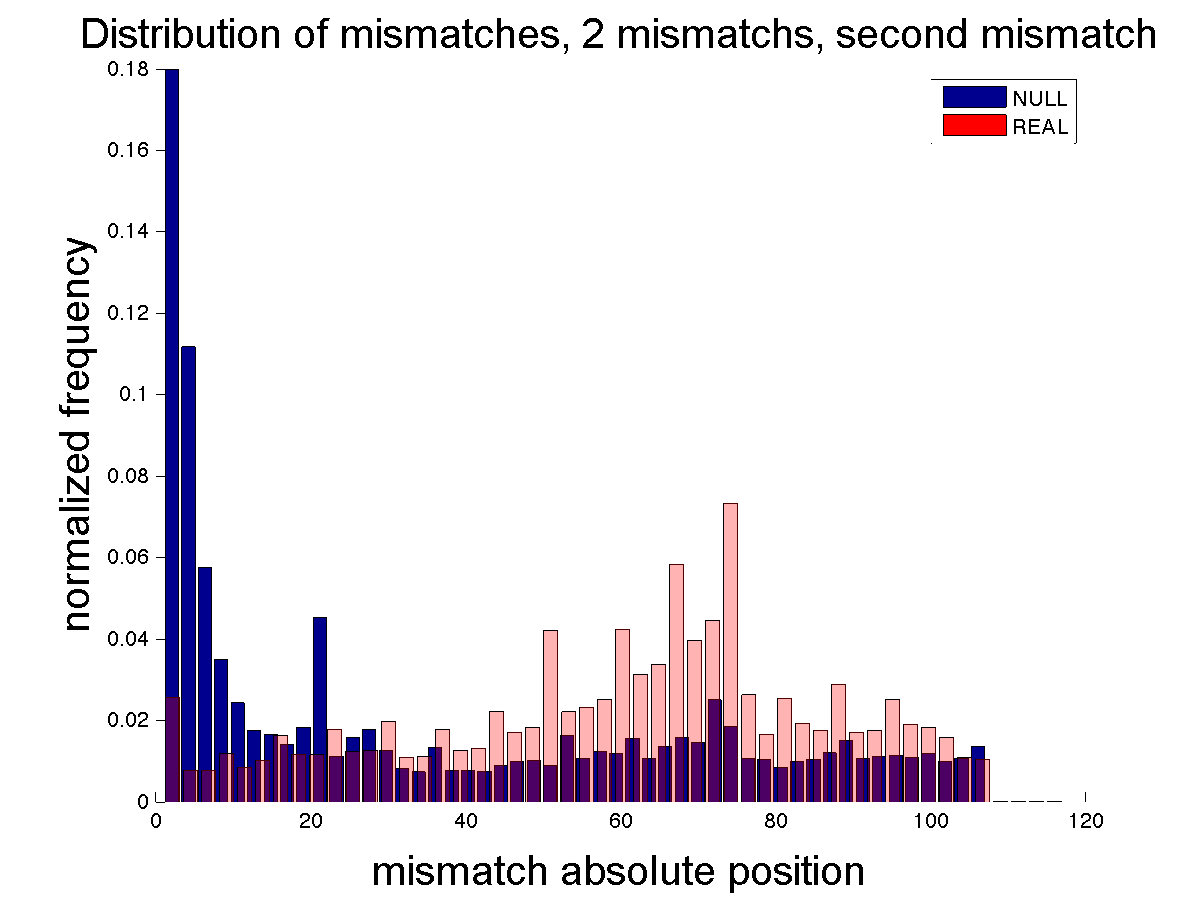 Real vs. Null mismatch distributions
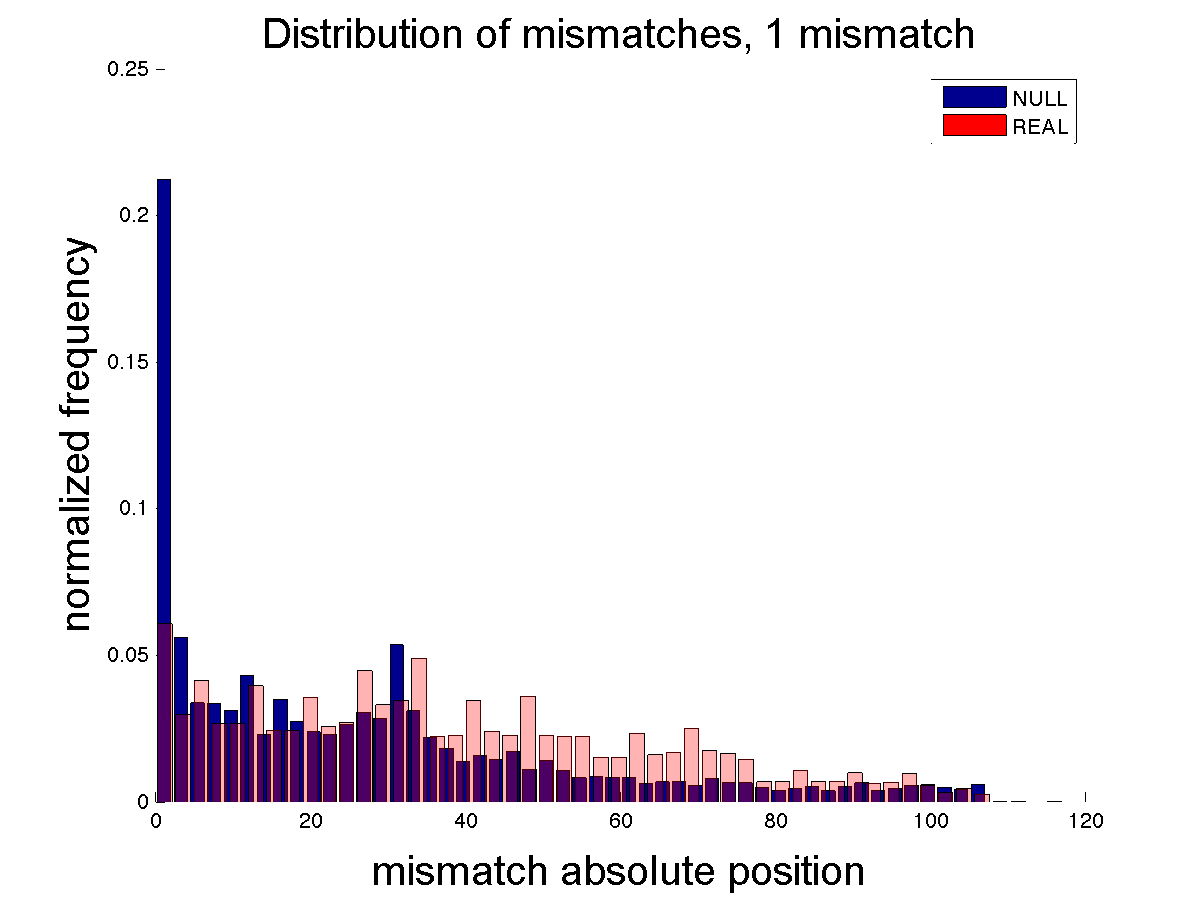 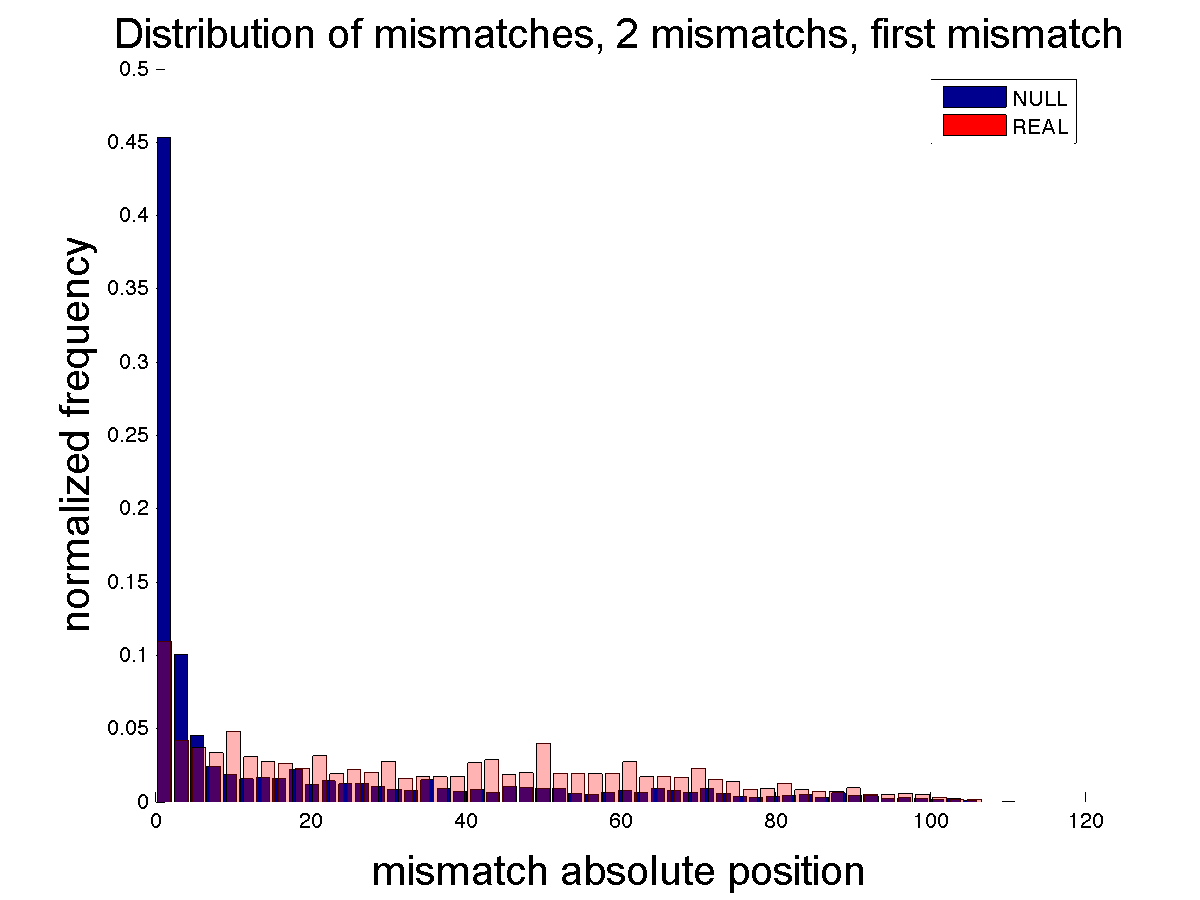 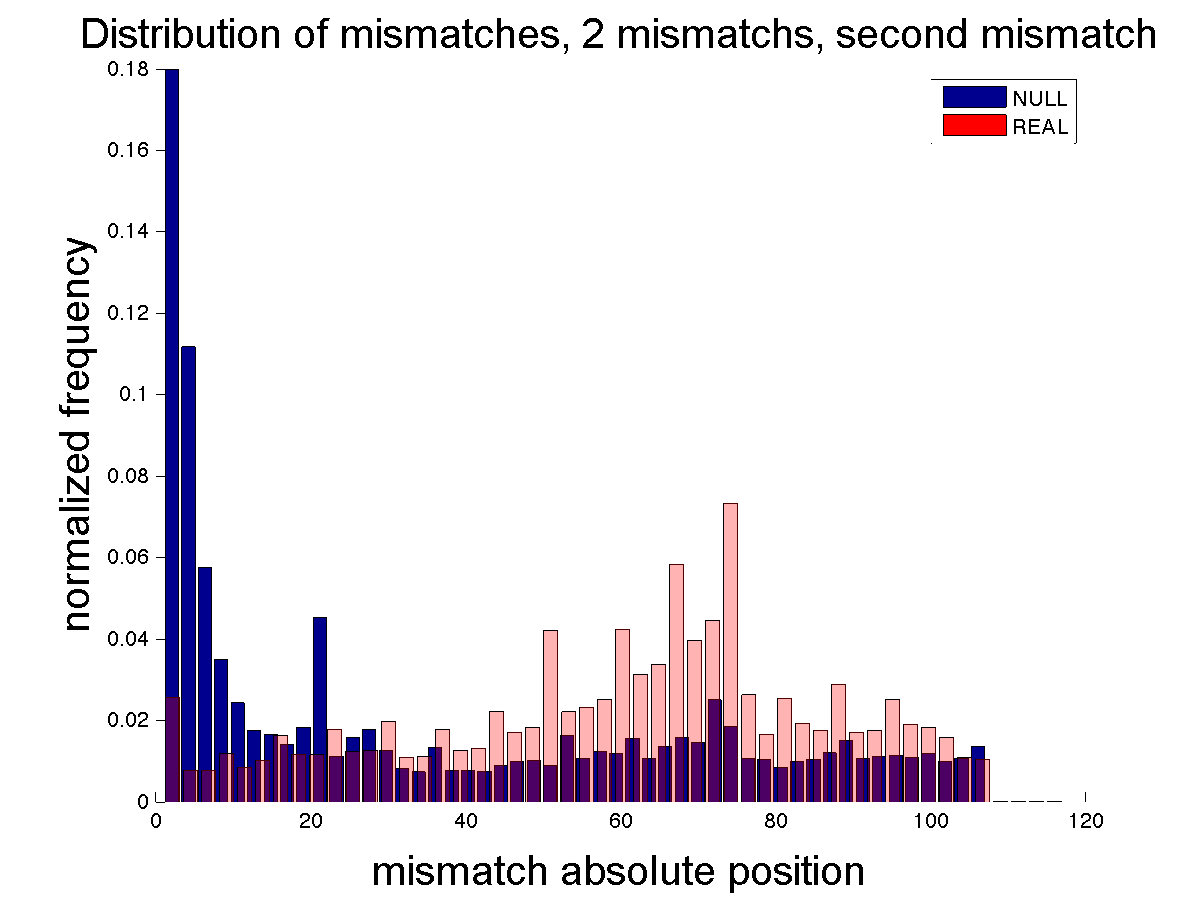 1 mismatch 		2 mismatches 	3 mismatches
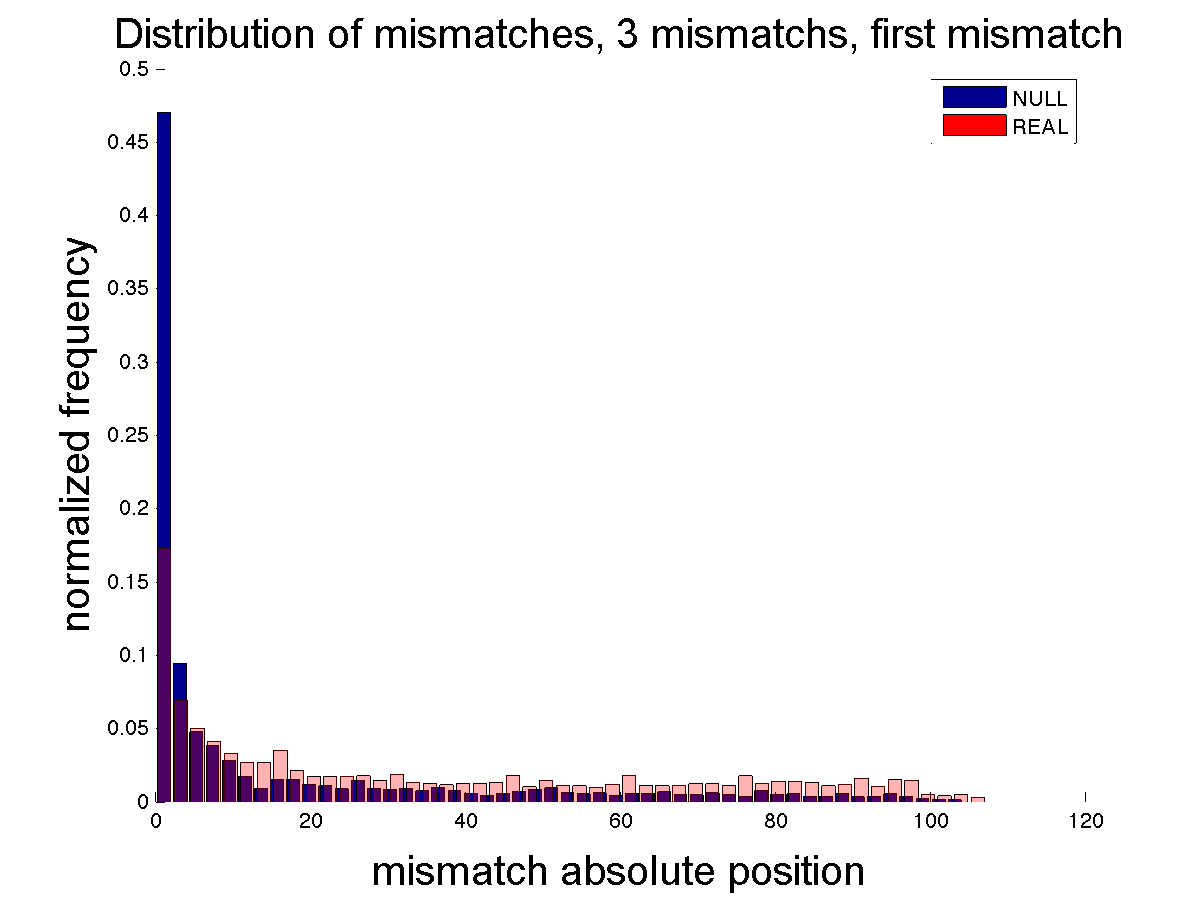 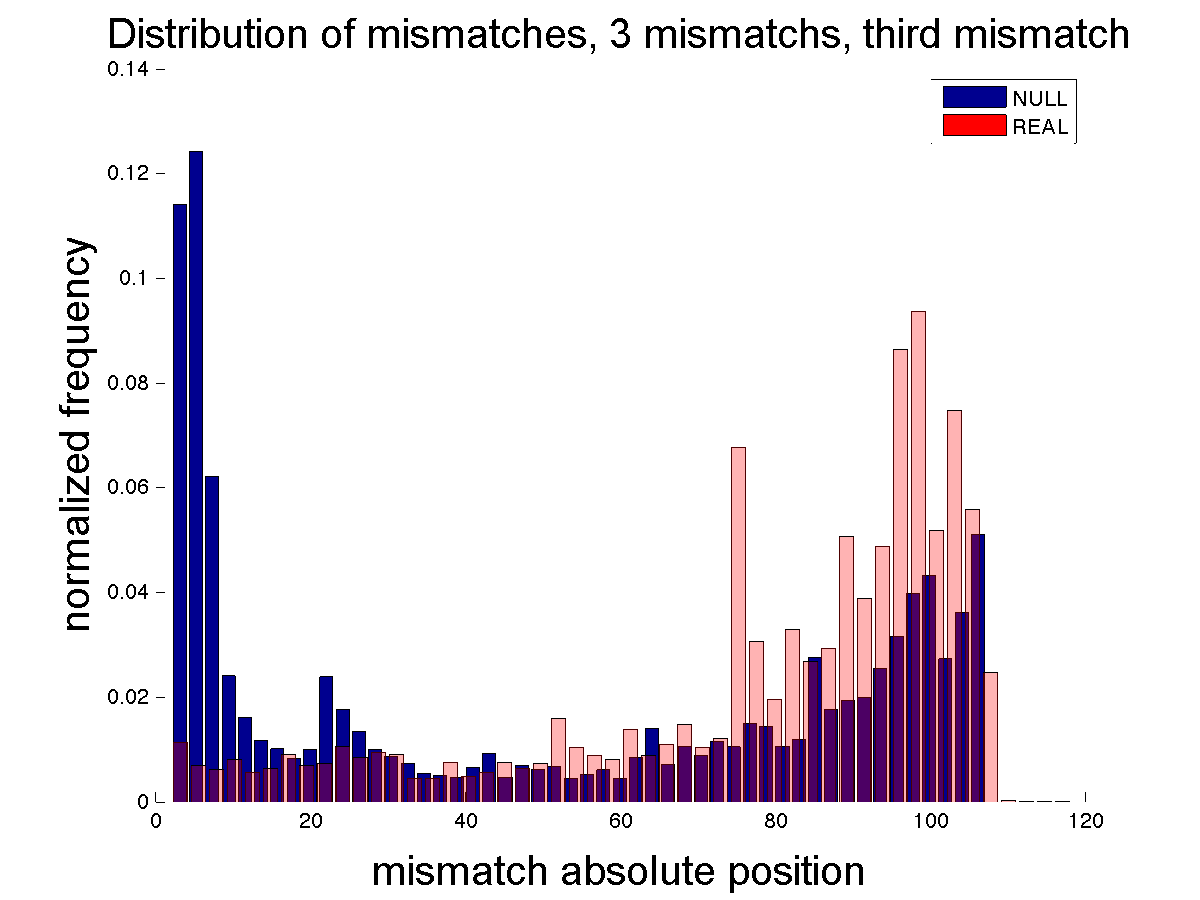 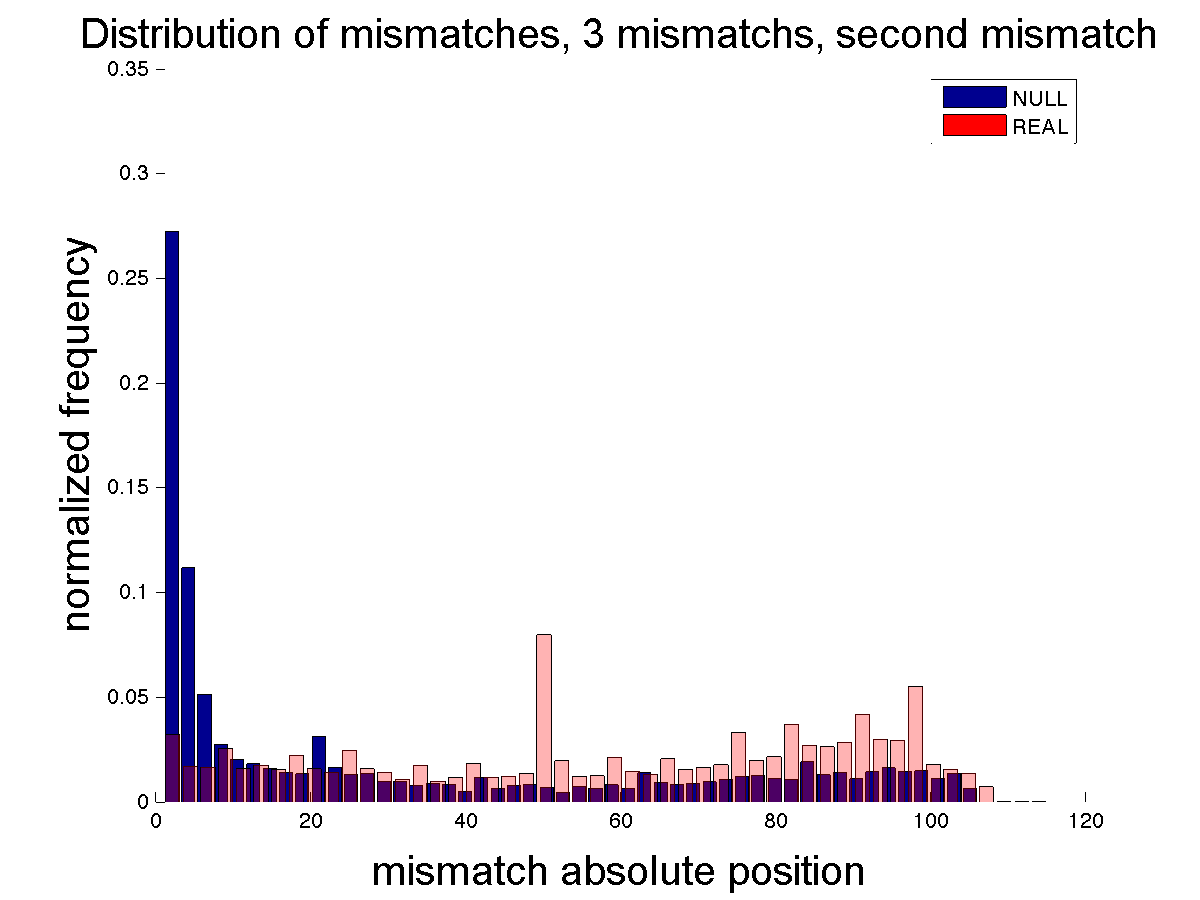 1st 						     2nd  						3rd
Look at the normalized distribution
Absolute								 Normalized
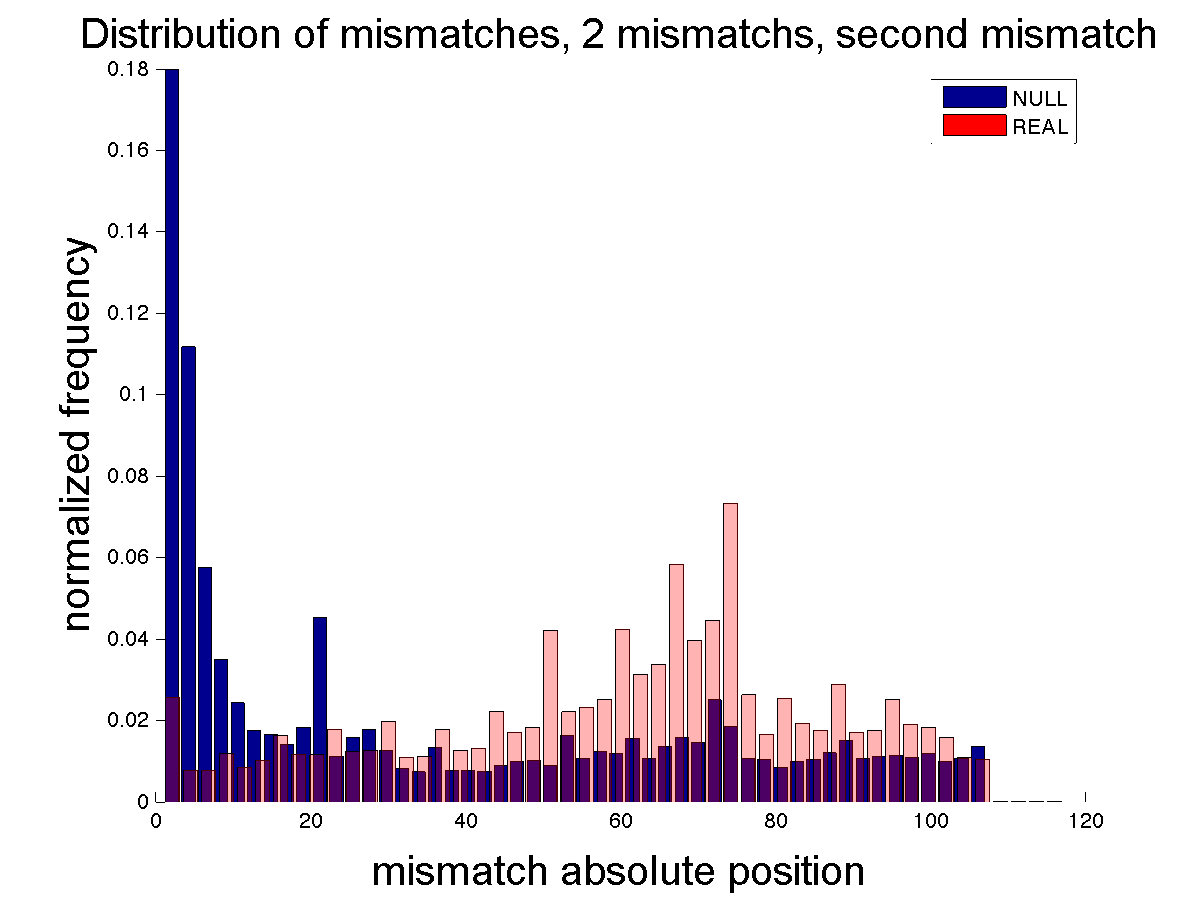 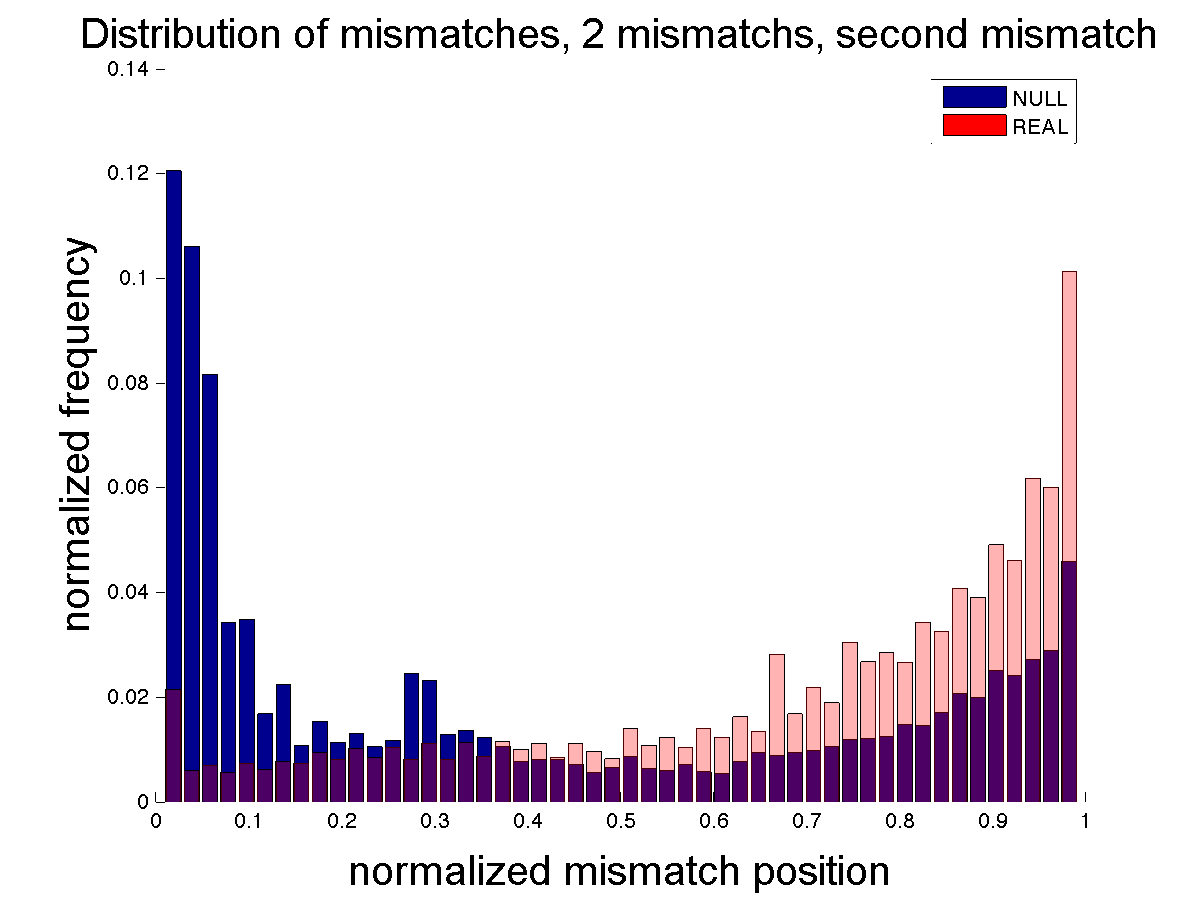 So Far…
The histograms suggest that the real and null distribution pairs do not originate from the same underlying distributions.
To formalize this, I apply the Two Sample  Kolmogorov-Smirnov test.
Kolmogorov‐Smirnov Test (1)
A nonparametric test for the equality of continuous, one-dimensional probability distributions.
Used to compare whether two samples originate from the same distribution
Step 1 - For n independent and identically distributed observations (=mm positions) Xi, the empirical distribution function Fn is:

	Where  		equals 1 if Xi ≤ x and 0 otherwise.
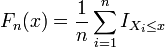 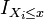 [Speaker Notes: Fn counts the number of observations that have a value <= x.
Normalized by the number of observations.]
Kolmogorov‐Smirnov Test (2)
Step 2- compute
Since the distributions are finite, the supremum is simply a max.
Step 3- for a given a > 0 calculate Ka:
	Where:

Step 4- reject the null hypothesis at level a if
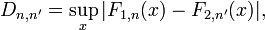 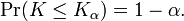 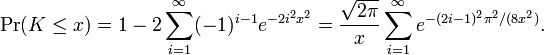 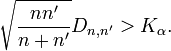 Cumulative Distribution Function
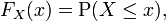 Absolute							 Normalized
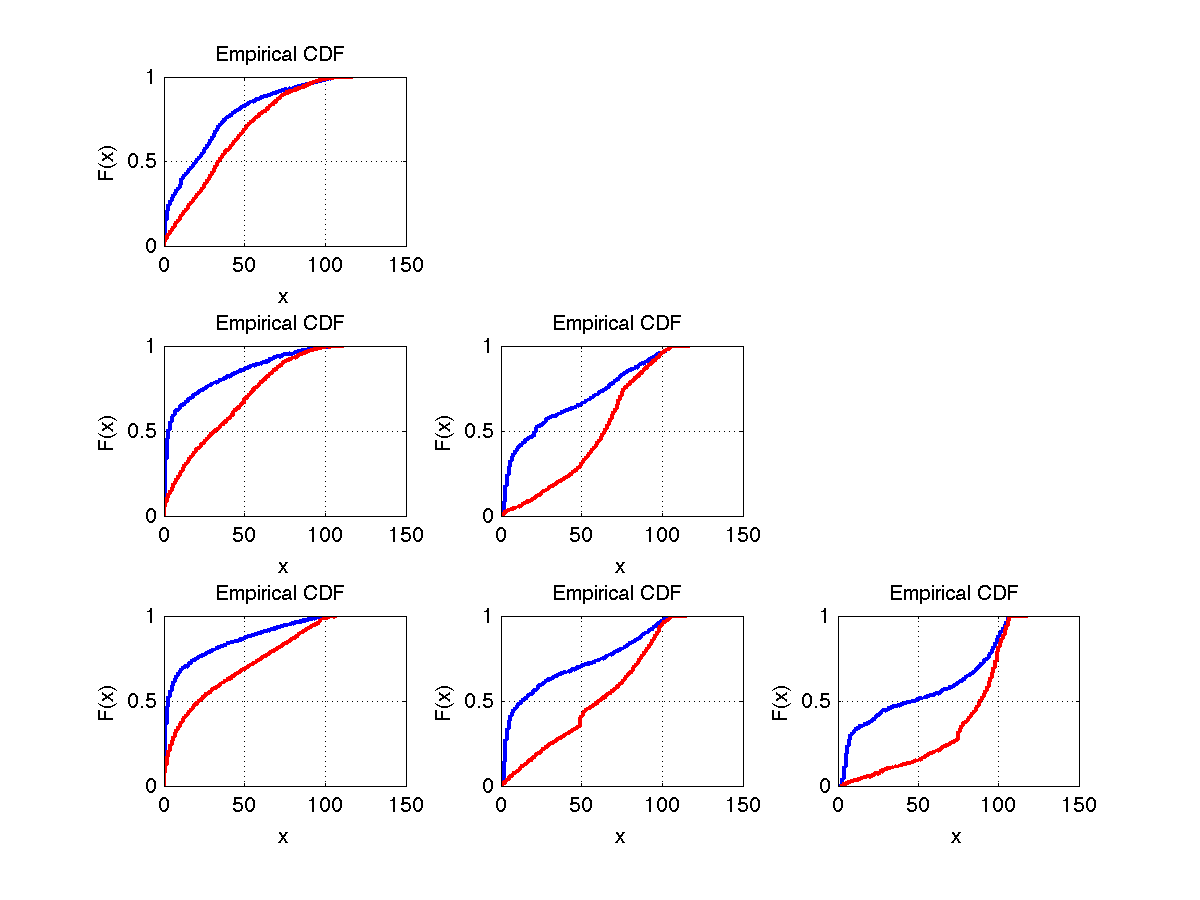 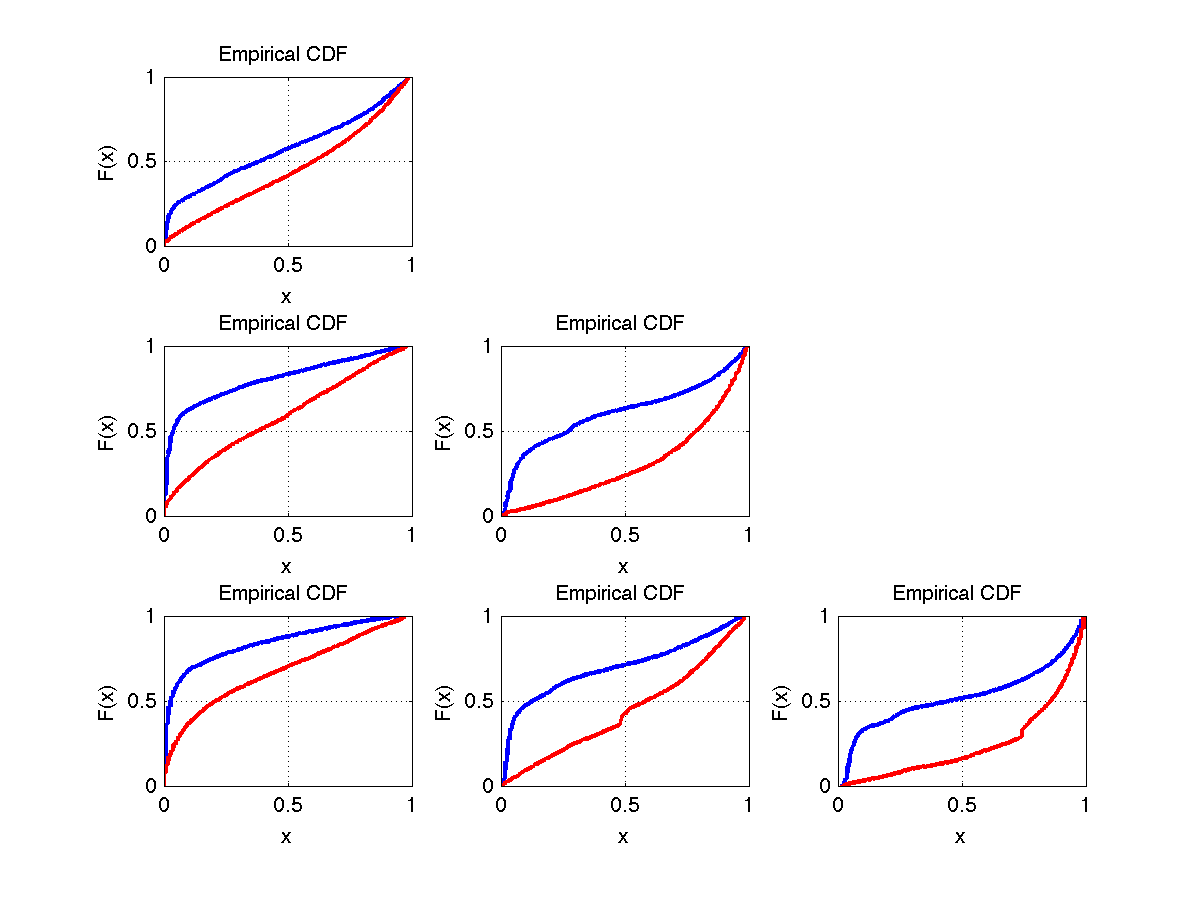 Kolmogorov‐Smirnov Test Results (Absolute)
The test statistic k is the maximum difference between the curves.
Summary
There is a correlation between the mismatch position distribution and the likelihood of a read being a real/null seq.

Next – 
Find a relative position that can be used as a threshold.
Look at the multivariate distribution of the mismatch positions.
Acknowledgments
Alexej Abyzov